Львівський державний університет безпеки життєдіяльності
МІЖНАРОДНЕ ГУМАНІТАРНЕ ПРАВО 
Тема 1: «Правовий статус окремих категорій осіб у міжнародному гуманітарному праві»
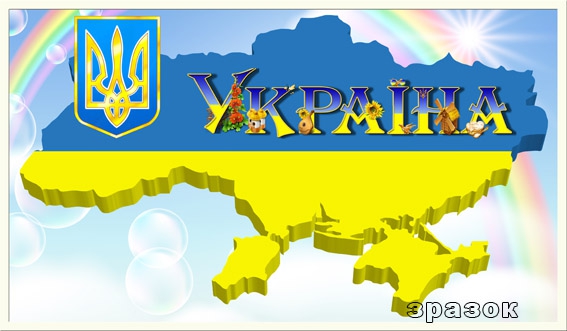 План
1. Поняття учасників та неучасників збройних конфліктів.
2. Комбатанти: поняття та статус.
3. Незаконні комбатанти.
4. Неучасники збройних конфліктів: некомбатанти та підзахисні особи.
Женевські конвенці I-IV 1949 року.
Додаткові протоколи до Женевських конвенцій 1949 року (Протоколи І та ІІІ), 1977 року.
Міжнародна конвенція про боротьбу з вербуванням, використанням, фінансуванням і навчанням найманців від 04.12.1989 р.
Звичаєві норми міжнародного гуманітарного права / передм. Т.Р. Короткий, Є.В. Лук’янченко; вступ. стаття М.М. Гнатовський. Одеса : Фенікс, 2017. 40 с.
Література
[Електронний ресурс]: http://zakon.rada.gov.ua/
Поняття учасників та неучасників збройних конфліктів
Питання №1
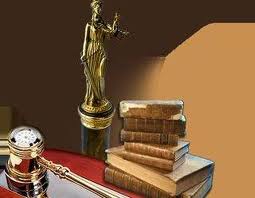 Один із ключових принципів міжнародного гуманітарного права, а саме принцип розрізнення, вимагає від сторін конфлікту проводити розмежування між:
воюючими та невоюючими суб’єктами;
цивільними та військовими об’єктами.

Особи, статус яких регламентується нормами МГП, поділяються на:
учасників збройних конфліктів міжнародного та неміжнародного характеру;
неучасників збройних конфліктів міжнародного та неміжнародного характеру.
Зокрема, в ході збройного конфлікту міжнародного характеру умовно можна виділити законних та «незаконних» учасників і неучасників.
Законні учасники збройних конфліктів є комбатантами, а «незаконні» – попри участь у воєнних діях, не мають права на статус комбатанта та привілеї, які цей статус надає.
Учасники збройних груп у неміжнародному збройному конфлікті не мають права на статус комбатанта, а отже – не можуть отримувати статус військовополоненого, попри те, що беруть участь у воєнних діях.
Часто неміжнародні збройні конфлікти закінчуються даруванням амністії, яка не виключає відповідальність за міжнародні злочини, зокрема ті, що містяться в Римському Статуті МКС – воєнні злочини, геноцид, злочини проти людяності.
Комбатанти:
поняття та статус
Питання №2
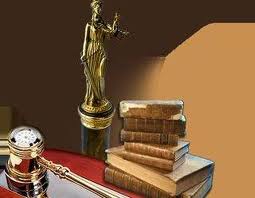 Комбатантами є всі особи, що мають право брати безпосередню участь у воєнних діях між державами.
У міжнародному збройному конфлікті до комбатантів зараховуються наступні особи:
1. Особовий склад збройних сил сторін, що знаходиться в конфлікті, за виключенням медичного та духовного персоналу.
2. Особовий склад ополченців та добровільних загонів, включаючи особовий склад організованих рухів супротиву, що відносяться до сторін, які перебувають у конфлікті, якщо ці ополчення і добровільні загони, включаючи організовані рухи супротиву, відповідають наступним критеріям:
– мають на чолі особу, відповідальну за своїх підлеглих;
– мають визначений і виразно видимий здалеку відмітний знак;
– відкрито носять зброю та дотримуються у своїх діях законів та звичаїв війни.
3. Особовий склад регулярних збройних сил, які знаходять себе у підпорядкуванні уряду чи влади, не визнані іншою стороною у конфлікті, а також учасники спонтанних масових виступів (levée en masse).
Комбатанти зобов’язані відрізняти себе від цивільного населення у той час, коли вони беруть участь у нападі або у військовій операції, що є підготовкою до нападу.
Комбатант, який не відрізняє себе від цивільного населення, коли він бере участь у нападі або у військовій операції, що є підготовкою до нападу, при попаданні до влади протилежної сторони втрачає свій статус комбатанта.
Відповідно до Додаткового протоколу I, комбатант відрізняє себе тим, що він відкрито носить свою зброю:
• під час кожного військового зіткнення та у той час, коли він перебуває на виду у супротивника;
• під час розгортання в бойові порядки, що передує початку нападу, в якому він має взяти участь.
Будь-який комбатант, який потрапляє до влади протилежної сторони, є військовополоненим.
Незаконні комбатанти
Питання №3
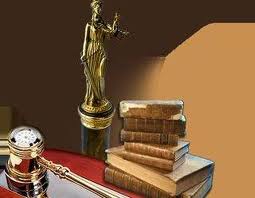 У міжнародному гуманітарному праві, зокрема в Женевських конвенціях та Додаткових протоколах до них, відсутнє поняття «незаконні комбатанти». Це поняття є умовним та використовується щодо осіб, які фактично беруть участь у воєнних діях, не володіючи статусом комбатанта і не маючи права на статус військовополонених. 
До незаконних комбатантів належать:
шпигуни;
найманці;
цивільні особи, що беруть безпосередню участь у воєнних діях.
Шпигун – це особа, яка таємним чином, переодягнувшись або іншим обманним шляхом, збирає або намагається збирати інформацію, перебуваючи на території, контрольованій протилежною стороною, з метою передачі такої інформації супротивнику.
Збір інформації, що має військове значення, особою, одягненою у військову форму (розвідником), не є шпигунською діяльністю.
Найманець – особа, яка бере безпосередню участь у воєнних діях та основною мотивацією якої є прагнення особистої вигоди.
Стаття 47 Додаткового протоколу I передбачає шість умов, при сукупному виконанні яких особа стає найманцем:
1) спеціально завербована на місці або за кордоном, щоб боротися у збройному конфлікті;
2)фактично бере безпосередню участь у воєнних діях;
3) бере участь у воєнних діях, керуючись головним чином бажанням отримати особисту вигоду, і якій стороною або за дорученням сторони, яка перебуває у конфлікті, насправді обіцяна матеріальна винагорода, що істотно перевищує винагороду, обіцяну або виплачувану комбатантам такого ж рангу та функцій, що входять до особового складу збройних сил цієї сторони;
4)не є ні громадянином сторони, яка перебуває в конфлікті, ні особою, яка постійно проживає на території, контрольованій стороною, яка перебуває у конфлікті;
5)не входить до особового складу збройних сил сторони, яка перебуває у конфлікті та
6)не направлена державою, що не є стороною, для виконання офіційних обов’язків як особи, яка входить до складу її збройних сил.
Цивільні осіби втрачають наданий їм міжнародним гуманітарним правом захист на період участі в бойових діях.
Для того, щоб будь-яка дія цивільної особи могла кваліфікуватися як безпосередня участь у військових діях, вона повинна відповідати трьом кумулятивним критеріям:
1) очікується, що така дія негативно позначиться на військових операціях сторони збройного конфлікту та її військовому потенціалі або стане причиною смерті або поранення осіб і руйнування об’єктів, які користуються захистом від прямого нападу (поріг шкоди);
2) наявний безпосередній причинно-наслідковий зв’язок між такою дією та збитком, який, як очікується, буде завданий цієї дією або скоординованою військовою операцією, частиною якої вона є (пряма залежність);
3) така дія має бути направлена саме на те, щоб заподіяти необхідний рівень шкоди для підтримки діяльності однієї сторони у конфлікті на шкоду інший (зв’язок із воюючою стороною).
Неучасники збройних конфліктів: некомбатанти та підзахисні особи
Питання №4
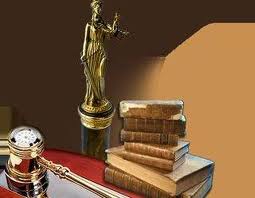 Неучасники збройних конфліктів поділяються на некомбатантів та підзахисних осіб.
Некомбатантами є особи, що входять до складу збройних сил сторони конфлікту, але участі у воєнних діях не беруть – духовенство і медичний персонал.
Підзахисними особами, або жертвами війни є:
– поранені і хворі, потерпілі від корабельної аварії, які перестали брати участь чи не брали участь у воєнних діях;
– військовополонені;
– цивільні особи, які в силу конфлікту чи окупації перебувають під владою сторони, громадянство якої вони не мають;
– цивільні журналісти;
– медичний персонал;
– духовний персонал;
– парламентері;
– персонал цивільної оборони;
– персонал, що бере участь в наданні гуманітарної допомоги;
– персонал, що бере участь в підтриманні миру;
– персонал, призначений для захисту культурних цінностей.
По відношенню до даної групи у воюючих сторін існує не тільки обов’язок не нападати на них, а й обов’язок їх захищати під час воєнних дій.
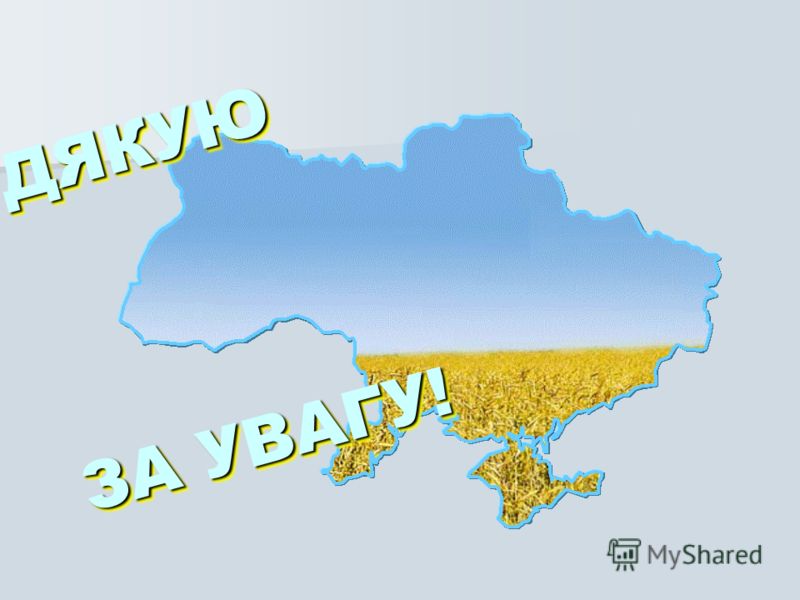